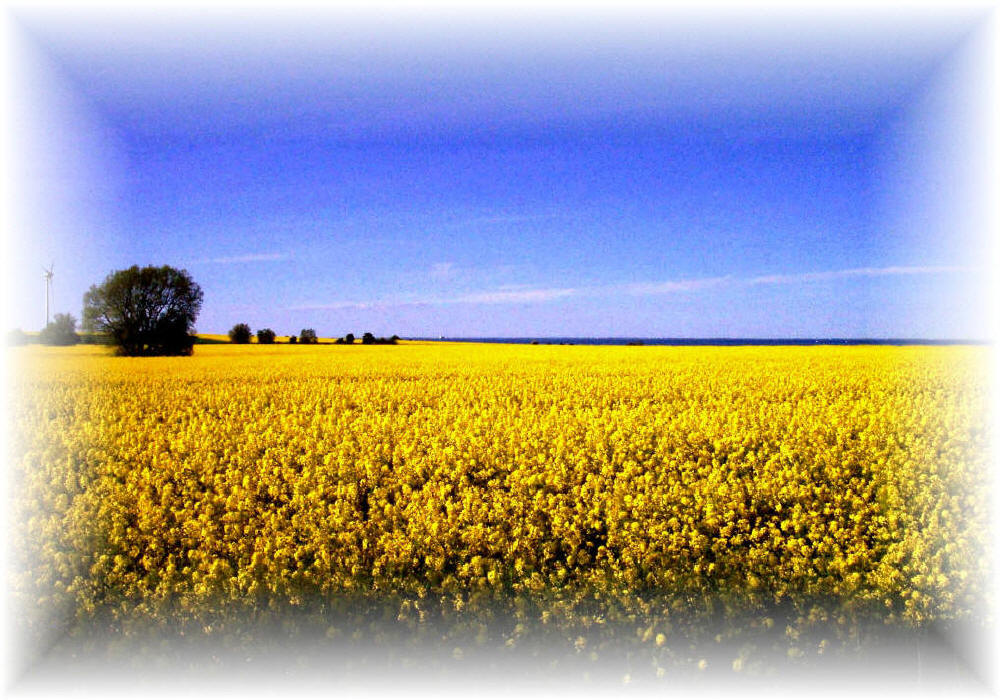 Herzlich Willkommen
Herr, wir bitten: Komm und segne uns;	lege auf uns deinen Frieden.	Segnend halte Hände über uns.	Rühr uns an mit deiner Kraft.In die Nacht der Welt hast du uns gestellt,deine Freude auszubreiten.In der Traurigkeit, mitten in dem Leid,lass uns deine Boten sein. 

	Herr, wir bitten: Komm und segne uns;	lege auf uns deinen Frieden.	Segnend halte Hände über uns.	Rühr uns an mit deiner Kraft.
Evangelisches Gesangbuch Nr. 590
Text und Melodie: Peter Strauch (1977) 1979
1/2
In den Streit der Welt hast du uns gestellt,deinen Frieden zu verkünden,der nur dort beginnt, wo man, wie ein Kinddeinem Wort Vertrauen schenkt.

	Herr, wir bitten: Komm und segne uns;	lege auf uns deinen Frieden.	Segnend halte Hände über uns.	Rühr uns an mit deiner Kraft.

In das Leid der Welt hast du uns gestellt,deine Liebe zu bezeugen.Lass uns Gutes tun und nicht eher ruh´n,bis wir dich im Lichte sehn.
Evangelisches Gesangbuch Nr. 590
Text und Melodie: Peter Strauch (1977) 1979
2/2
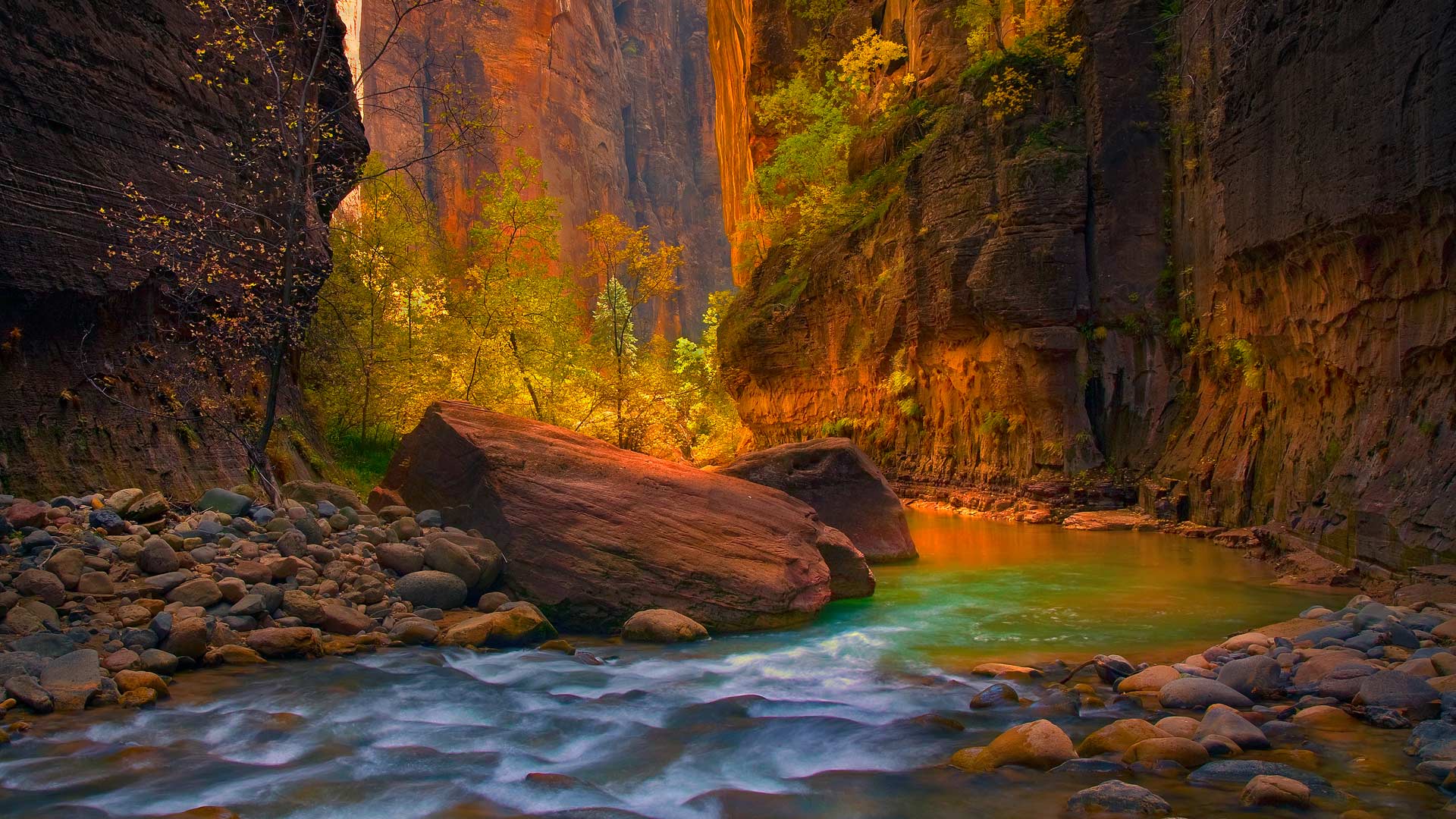 Vater segne mich !Vater schütze mich !Vater höre mich !An jedem Tag.Vater segne mich ! Vater schütze mich ! Vater höre mich ! An jedem Tag.
Text und Melodie: Alexander Wolf
1 / 6
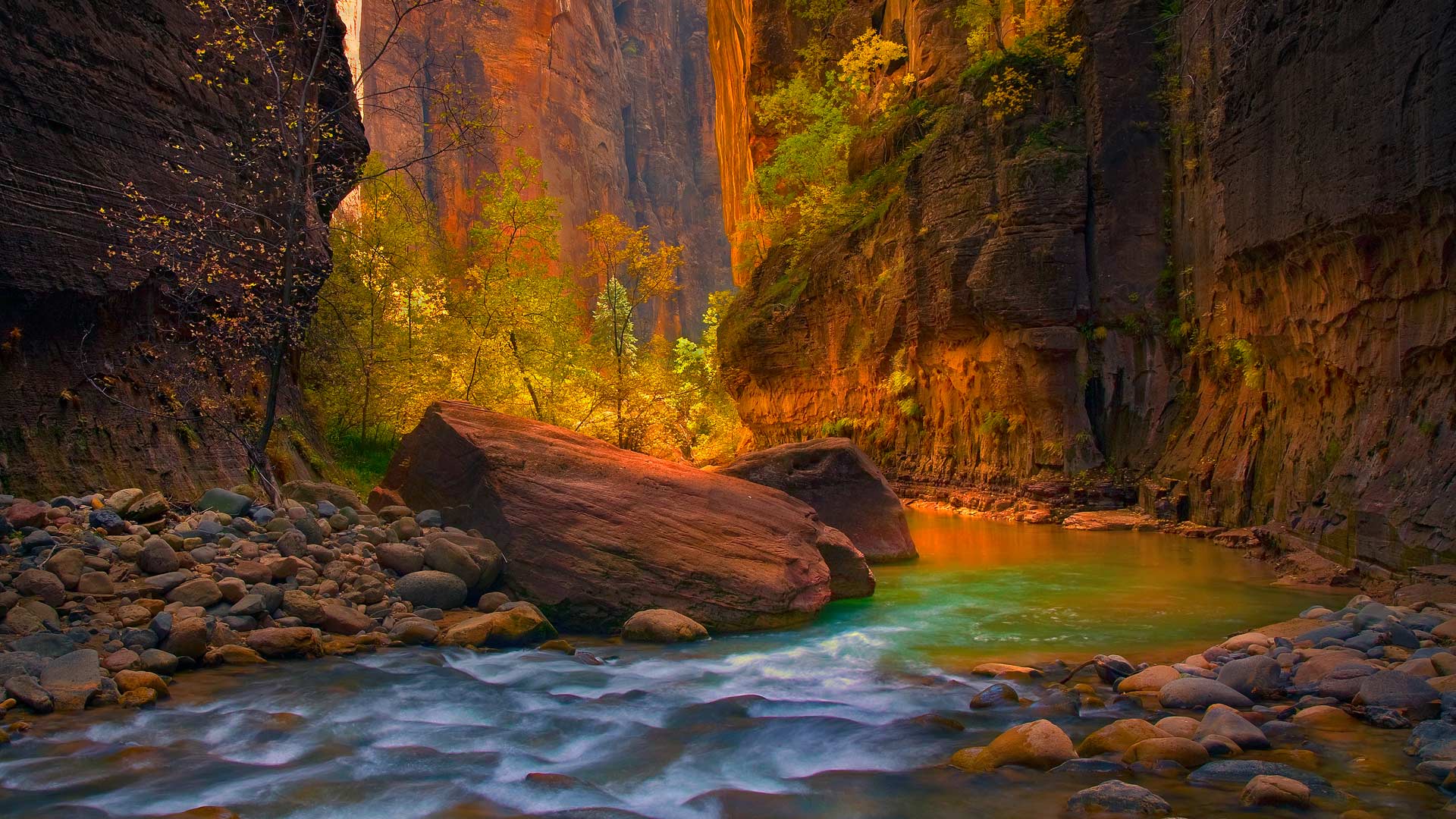 Wo ich auch bin, auf allen Wegen,lass mich unter Deinem Segen immer sein.Hör mir zu, was ich auch sage,vom ersten bis zum letzten Tage
bin ich Dein.
Text und Melodie: Alexander Wolf
2 / 6
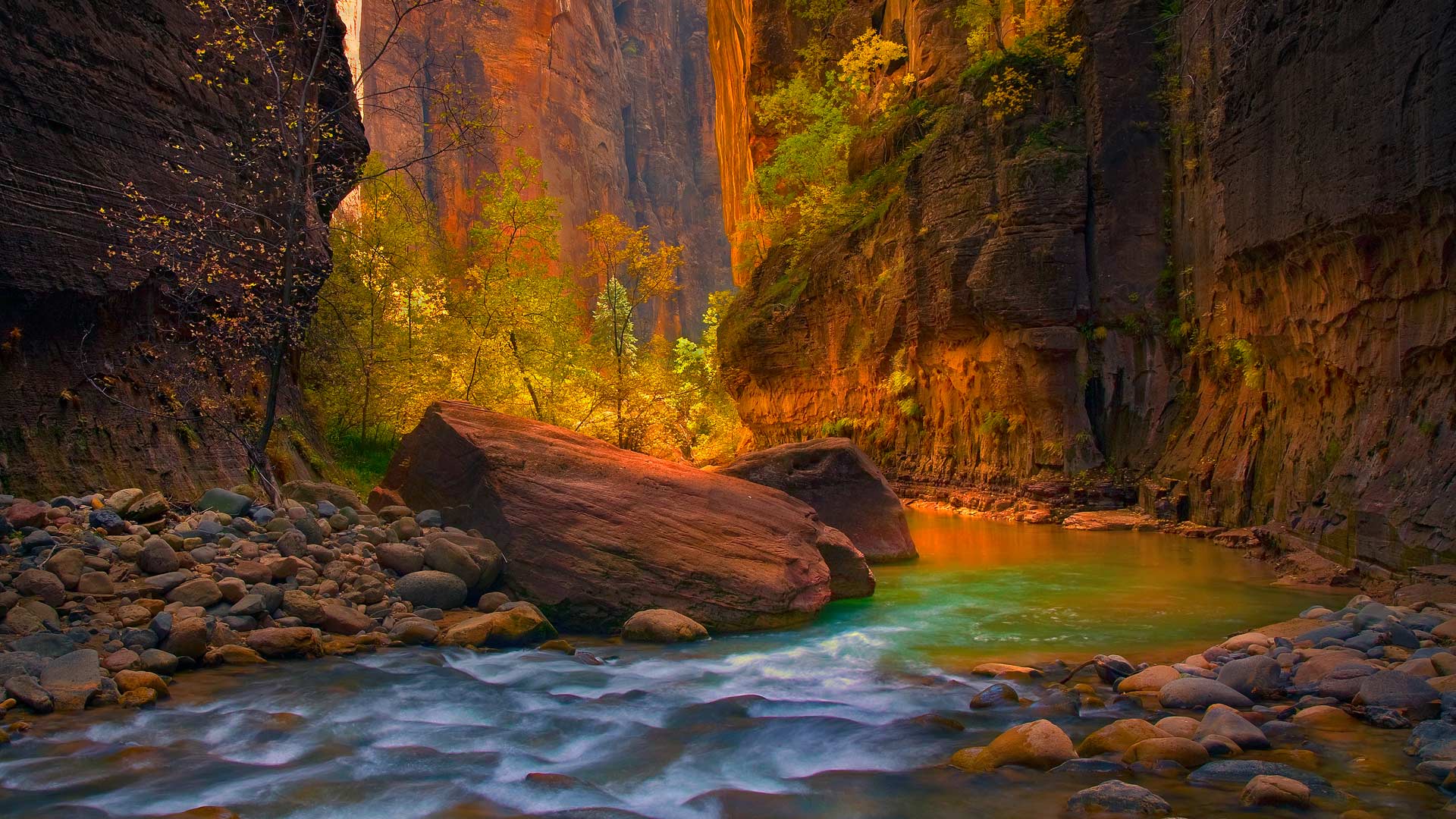 Vater halte mich !Vater leite mich !Vater sehe mich !An jedem Tag.Vater halte mich ! Vater leite mich ! Vater sehe mich ! An jedem Tag.
Text und Melodie: Alexander Wolf
3 / 6
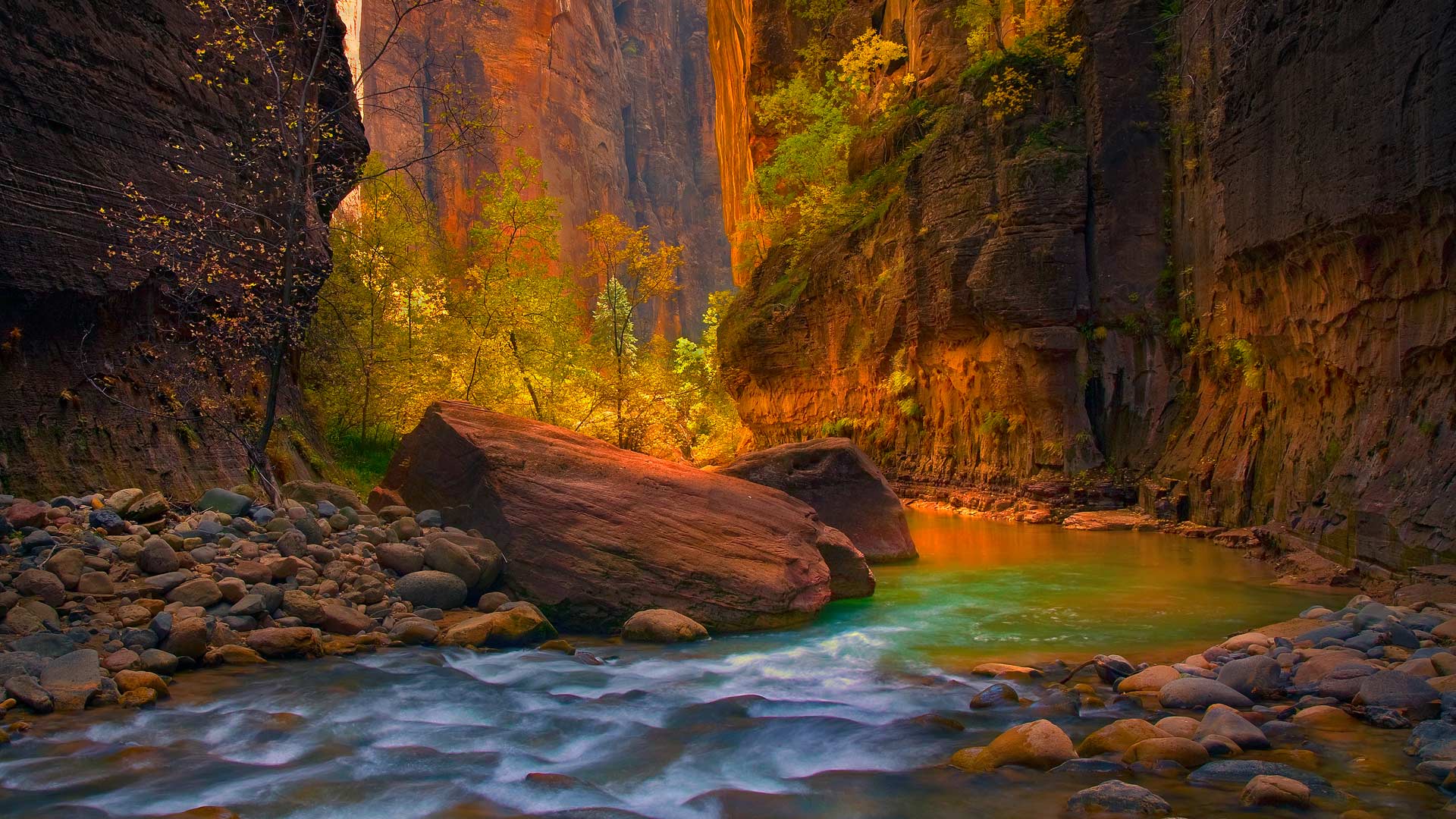 Wo ich auch bin, auf allen Wegen,lass mich unter Deinem Segen immer sein.Hör mir zu, was ich auch sage,vom ersten bis zum letzten Tage
bin ich Dein.
Text und Melodie: Alexander Wolf
4 / 6
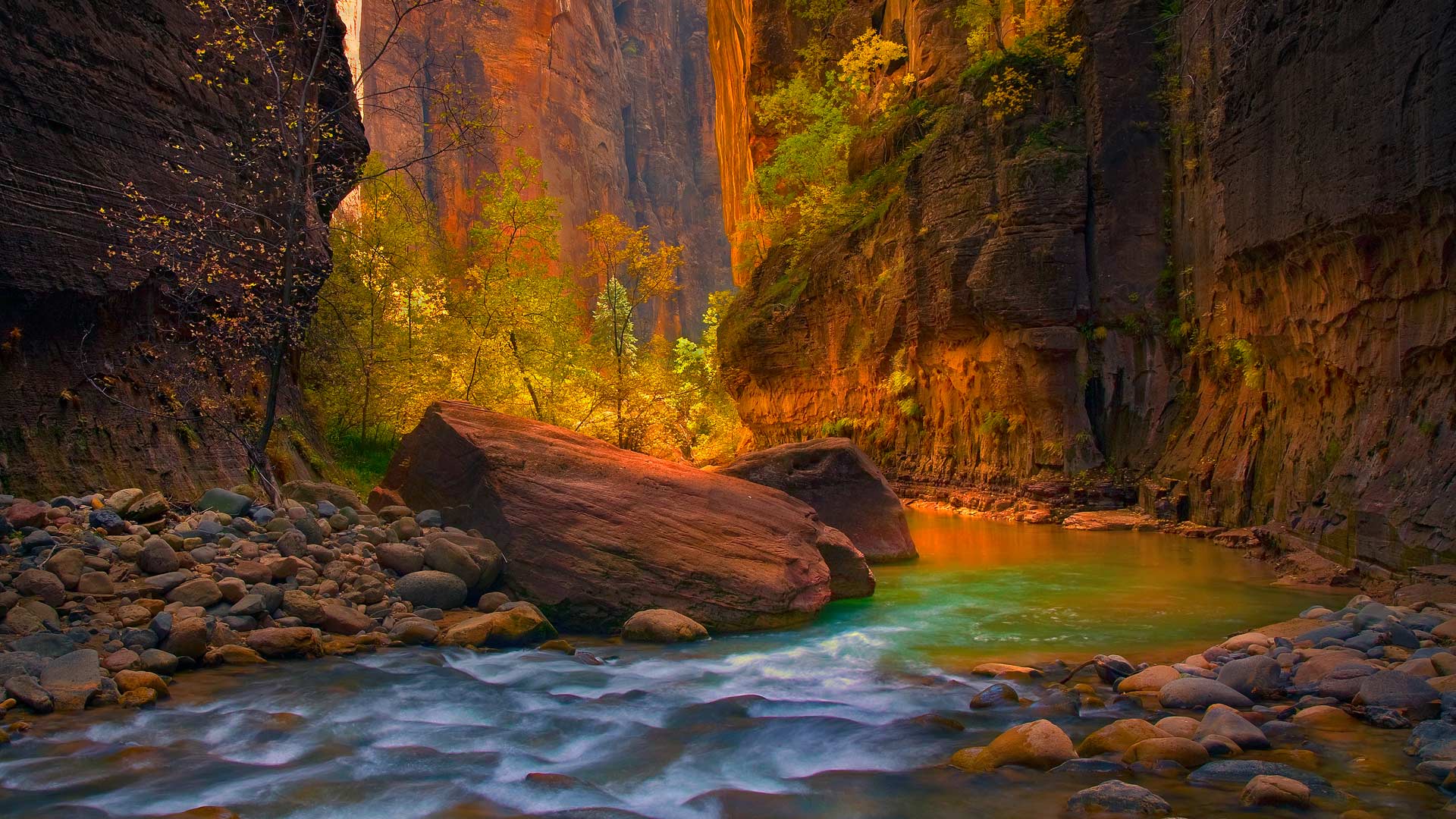 Vater tröste mich !Vater stärke mich !Vater lehre mich !An jedem Tag.Vater tröste mich ! Vater stärke mich ! Vater lehre mich ! An jedem Tag.
Text und Melodie: Alexander Wolf
5 / 6
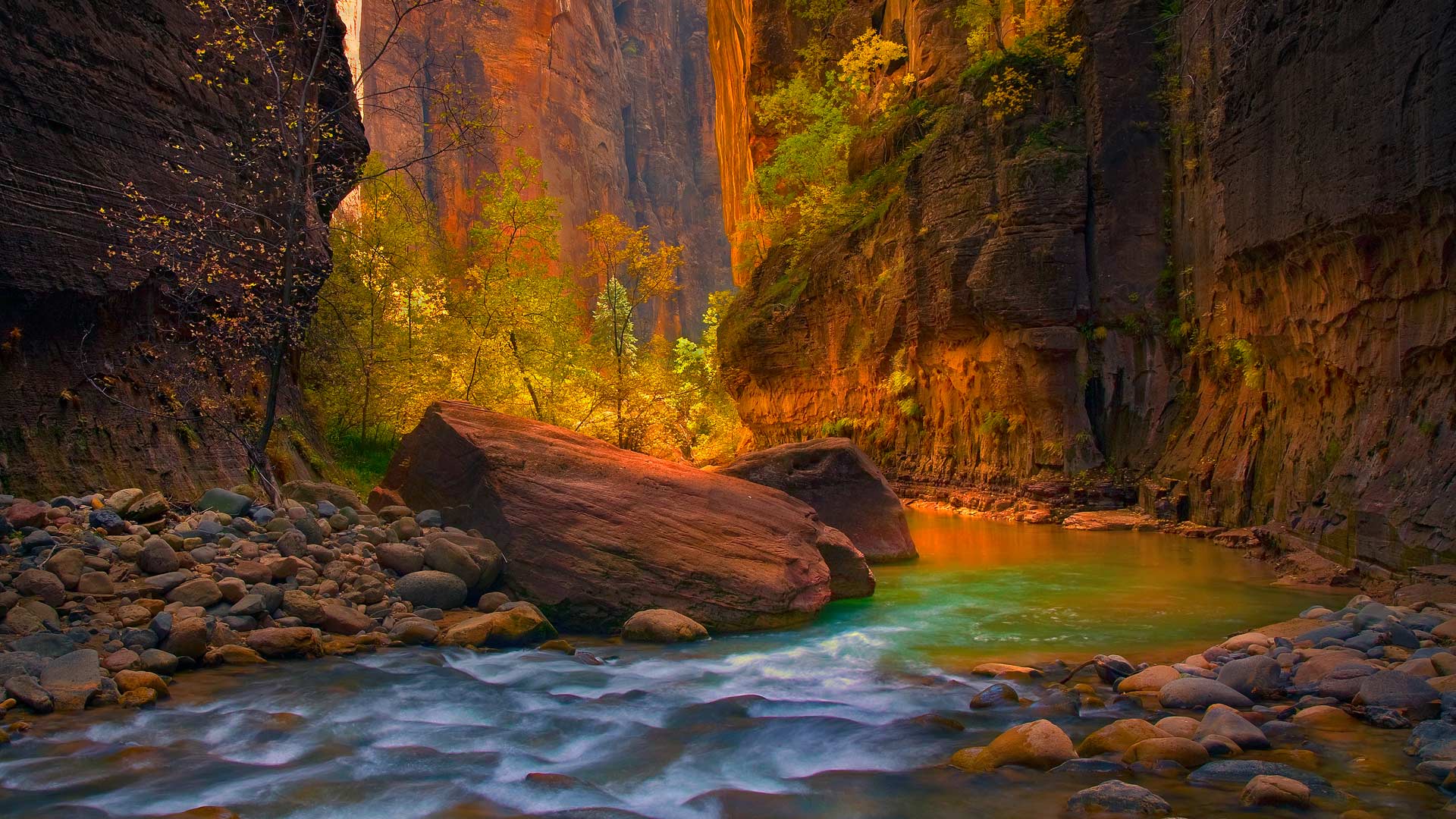 Wo ich auch bin, auf allen Wegen,lass mich unter Deinem Segen immer sein.Hör mir zu, was ich auch sage,vom ersten bis zum letzten Tage
bin ich Dein.
Text und Melodie: Alexander Wolf
6 / 6